Анамнез жинаудың жалпы принциптері
Медицина сыныпта емес, науқастың төсегінде зерттеледі                                         сэр Уильям Ослер
Кеңес беру реттілігі   
Анамнез
Зерттеу 
Пациентке алынған нәтижелерді түсіндіру
Болжама диагноз. Салыстырмалы диагностика  
Науқасты жүргізу жоспары  (әрі қарай тексеру және емдеу)
Зерттеу жоспарын түсіндіру 
Емдеуге көрсеткіштер және жүргізу, бақылау тексерісі және талдаулар     
Ауру тарихына жазу
Анамнез жинау
басында не істеу қажет?

Науқасты емдеу ол төсекке келген немесе кабинетке кірген сәтте басталады. 
Мінез    
Киім
Қол жуу  
Өзін таныстыру
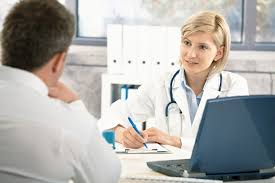 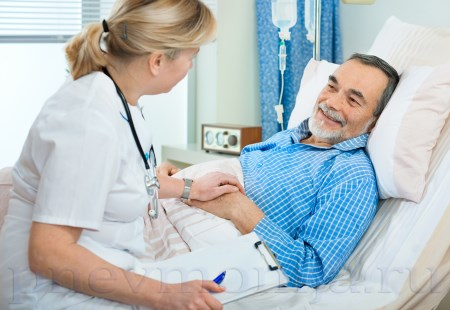 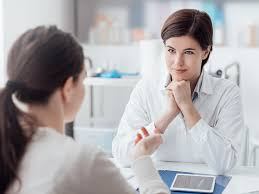 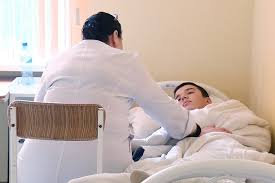 Қабылдаудың басталуы
Дайындық 
Бастапқы өзара түсіністікті орнату:
Науқасты қарсы алады және науқастың атын сұрайды
     Өзін таныстыру
Құрмет пен қызығушылықты көрсетеді, науқастың физикалық жайлылығына көңіл бөледі
Кеңес берудің себептерін анықтаңыз
Кеңеске келу себептері
•  Олар төзімділік шегіне жетті
•  Олар өз алаңдаушылықтарының шегіне жетті
•  Олардың күнделікті өмірінде симптомдар сияқты проблемалар бар
•  Алдын алу мақсатында
•  Әкімшілік себептер бойынша
Жоспар
1. Жалпы ақпарат 
2. негізгі шағымдар   
3. Қазіргі ауруы – anamnesis morbi
4.Бұрынғы аурулары– anamnesis vitae
5. Отбасылық анамнез
6. Жеке және әлеуметтік тарихы
7. Жүйелерді тексеру
Жалпы ақпарат-кіріспе сұрақ
Анамнезді сұраймыз 
—көбіне науқастың
отбасы мүшесі немесе досы, маманға жолдама немесе медициналық тарих
Қажет болса, көз бағытын орнатыңыз
жазбаша есеп қажет болуы мүмкін
Сенімділік
Науқастың жадына, сенімі мен көңіл-күйіне байланысты.
Аты
Жасы
Жынысы
Білімі
Мамандығы
Отбасылық статус
Вербальды қарым-қатынас
Вербальды емес қарым-қатынас
Вербальды емес
Не үшін вербальды емес белгілер маңызды?
Бет мимикасы

Дауыс тоны

Дене жағдайы

Мінез-құлық
Негізгі белгілерді қарау
Негізгі шағымды анықтаңыз
Ақпараттарды анықтау
Негізгі мәселе?
Симптомның сипаттамасы қандай?
Ол науқасқа қалай әсер етеді?
Не үшін науқаста ол дамыды? 

Сұхбаттың бірінші бөлімінде пациент талқылау жүргізуі керек
Бірақ екінші бөлімде дәрігер көбірек бақылап, нақты сұрақтар қоюы керек.
Негізгі белгілерді табыңыз
Oбъективті ақпарат
Субъективті ақпарат
Тексеру кезінде не табасыз?
зертханалық ақпарат 
Физикалық тексерудің барлық нәтижелері немесе белгілері
Науқас сізге не айтады
Симптом және ауру тарихы
Негізгі шағымдар
Жүйені тексеру
Науқас өзінің тарихын өз сөзімен айтады
Қандай сөздер қолданылатыны маңызды ма?
Мүмкін сұрақтар
Сұралмау керек
Негізгі
Неге сіз қазір ғана келіп тұрсыз?   
Сіз неге бұл дәріні қабылдайсыз?
Кеудеңіз қысады ма?
Что беспокоит вас?
Как вы заболели?
Почему вы пришли к врачу?

Покажите мне где находится боль?
Когда вы заболели?
Қандай ауырмашылық?
Ауру
Ауру
Ауру - патофизиологиялық тұрғыдан аурудың биомедициналық себебі
Науқастың аурудағы ерекше тәжірибесі
науқас объективті ақпарат көзі емес

Ол бір нәрсені ұмытып кетуі немесе дұрыс емес есте сақтауы немесе аурудың себебінің нұсқасын ұсынуы мүмкін.
Ол өзін әдейі немесе шынайы етіп көрсете алады, асыра сілтейді немесе төмендетеді.
Әңгімелесудің білікті әдістері
Белсенді
Негізгі
Шағымдары
Екіншілік
Анықталған
Основые жалобы
S ite
O nset
C haracter
R adiation 
A lleviating factors
T iming
E xacerbating factors
S everity
The events should be placed in chronological order

Identify and create a full medical picture of the individual
Anamnesis morbi
Аурудың басталуы
көріністердің пайда болу және өзгеру тәртібі
Жиілік және мерзімділік
алдыңғы емдеу нәтижелері, әсіресе өзін-өзі емдеу
Бұл келуінің себебі


жедел ауру-аурудың сағат сайын немесе тіпті минут сайын дамуы маңызды
созылмалы-күндер, апталар, айлар
Медицина және емдеу тарихы
Аллергияны, соның ішінде бөртпе немесе жүрек айну сияқты әр дәріге нақты реакцияларды, сондай-ақ тамақ, жәндіктер немесе қоршаған орта факторларына аллергияны анықтау қажет.
Дәрі-дәрмектерді, оның ішінде атауын, дозасын, қолдану әдісін және қолдану жиілігін көрсету керек.

Олардың әсері
 Науқасқа әсері
Аллергиялық анамнез
Анықтау керек:
Қандай көріністер?
қашан?
дәл не болады, қандай жағдайда?
егер сіз препаратқа аллергияңыз болса - қандай препаратқа, қандай жағдайда
Қалай сұрау керек?

науқас аллергияның көрінісін басқаша қабылдауы мүмкін
Аллергиялық реакциялар, дәрі-дәрмектер қажет, ауру тарихының және ерекшелеу!!!
Anamnesis vitae
Балалардағы ауру: Оларға қызылша, қызамық, паротит, көкжөтел жатады
жөтел, желшешек, ревматизм, жәншау және полиомиелит. Сондай-ақ 
Бала кезіндегі созылмалы аурулары бар ма.
Балалар үшін – туылу тарихы

Ересектер аурулары: әрқайсысы бойынша ересектердің аурулары туралы ақпарат беріңіз
Төрт бағыт :
                        Медициналық, хирургиялық, акушерлік / гинекологиялық (әйелдер үшін), психиатриялық
Денсаулығын сақтау
Anamnesis vitae
Шылым шегу – шылым шегушінің индексі 
Алкоголь – аптасына қанша рет қолданады
Аллергиялық анамнез
Отбасы тарихы
  Жеке және әлеуметтік тарихы: өмір салты, эпидемиологиялық тарихы, саяхат тарихы, кәсібі, өмір сүру жағдайы, жыныстық тарихы.
Алкогольды анамнез
"CAGE" сұрақнамасы-сұрақнамадағы сөздердің курсивімен құрылған аббревиатура
cut
annoyed
Guilty eye

CAGE- бұл алкогольдің ықтимал мәселелерінің анықтауға арналған қарапайым скринингтік сауалнама. 
Екі "иә" жауабы ерлер үшін оң деп саналады; 
бір "иә" әйелдер үшін оң деп саналады. 

Назар аударыңыз: бұл тест сіз сұрақтардың әрқайсысына жауап берген жағдайда ғана дұрыс қойылады.
Сіздің бүкіл өміріңіздегі сезімдеріңізді және мінез-құлқыңызды жақсы сипаттайтын әр сұрақтың бір жауабын тексеріңіз:
Алкогольді қолдануды азайту керек деп ойладыңыз ба??   
                                               __Иә __Жоқ
Адамдар сіздің алкогольді тұтынғаныңызды сынға алды ма? 
                                              Иә __Жоқ
Сіз ішкеніңіз үшін өзіңізді жаман немесе кінәлі сезіндіңіз бе? 
                                               _Иә __Жоқ
Сіз таңертең жүйкеңізді тыныштандыру немесе масаңдықты басу үшінішімдік қабылдайсыз ба? 
                                                __Иә __Жоқ
Тапсырма
Екі топқа бөліну
Біреуіңіз дәрігер екінші науқас 
(өміріңізде денсаулыққа байланысты басыңыздан өткен бір аурудыңсимптомдарын айтыңыз  мысалы, SARS)

Дәрігер жоспар бойынша тарих жинауы керек
Қандай симптом жетекші болып табылады?
Синдром
Бірнеше аурудың симптомдары бірге, 
 Бірыңғай патогенезбен біріктірілген, 
 Белгілі бір патологиялық жағдайды сипаттайды.
Қандай симптомдары тексеру керек ?
Катаральды
Қызба
Интоксикация